Я собралась в гости к МишкеНе хотите ли со мнойПо полянке по цветной,Через мостик прямо в лес,Где полным - полно чудес?
Не понимаю, очень странно –А где цветочная поляна?Куда идти, не знаю я.Вы мне поможете друзья?
Ой, какая красота! Теперь можно и бабочек половить.
- Ой – ой- ой! Опять непорядок! Вот беда – сломался мостик,Как добраться к Мишке в гости?
Вкусновато, но маловато!
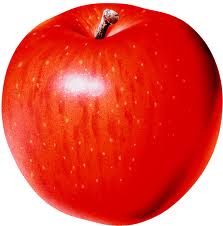 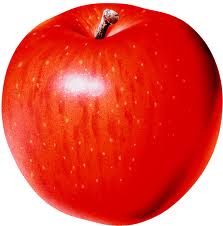 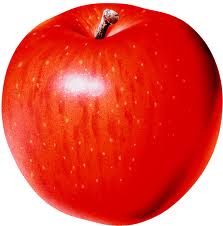 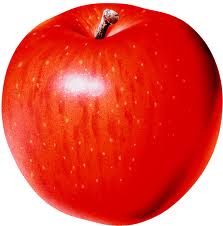 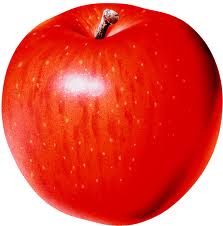 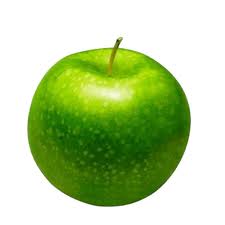 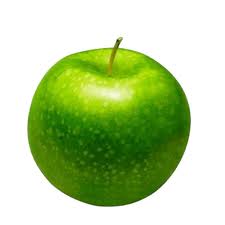 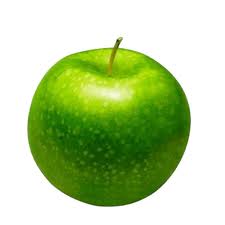 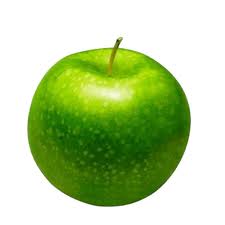 Бедным пчёлам негде жить.                Рой пчелиный зло жужжит.
Мишка, мишка. Как хорошо, что я к тебе дошла. Это мне ребята помогли.